Muscle Relaxants
Important
Main text
Male slide
Female slide 
Extra info
Doctor notes
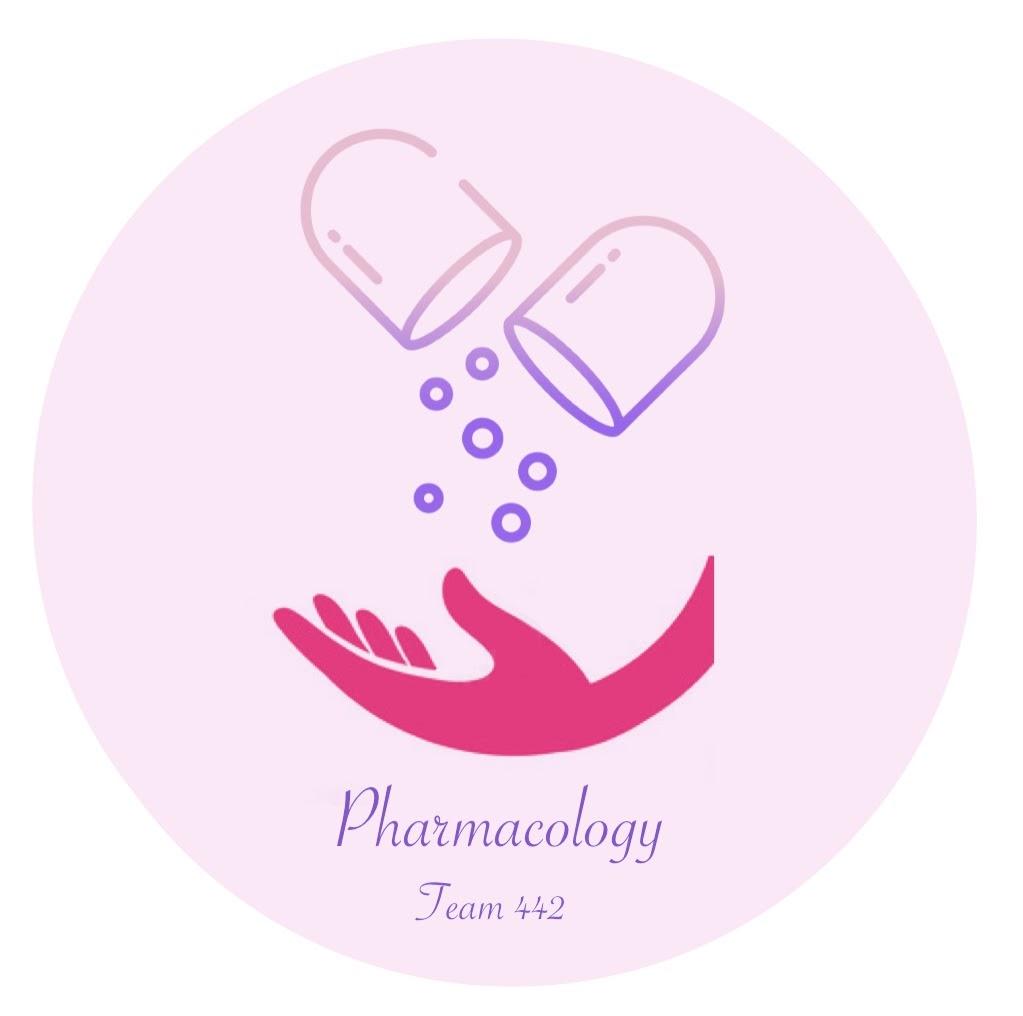 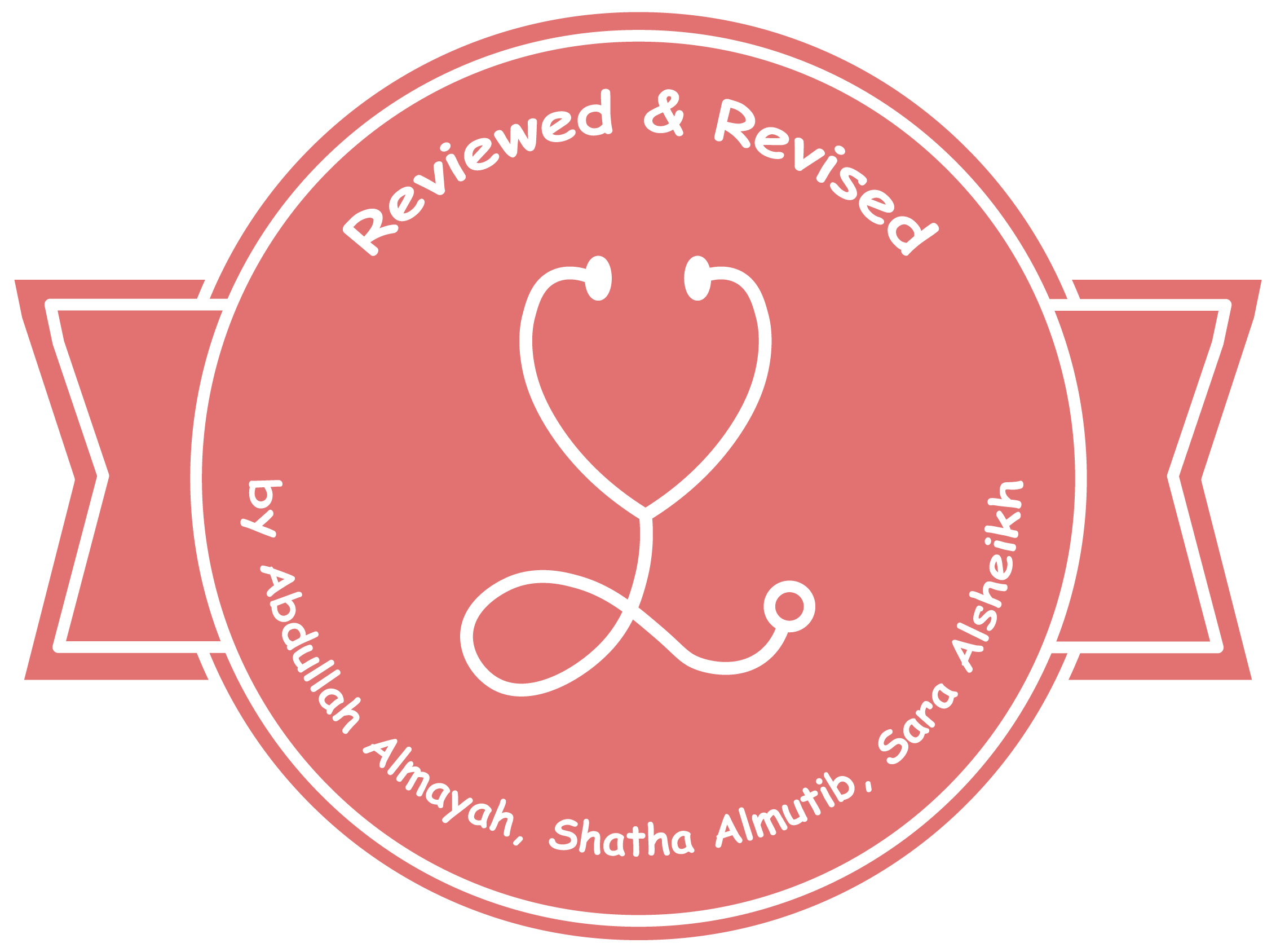 EDITING FILE
Learning Objectives
By the end of this lecture, students should be able to:
Identify classification of skeletal muscle relaxants.
Describe the pharmacokinetics and dynamics of neuromuscular relaxants.
Recognize the clinical applications for neuromuscular blockers.
Know the different types of spasmolytics.
Describe the pharmacokinetics and dynamics of spasmolytic drugs.
Recognize the clinical applications for spasmolytic drugs.
Skeletal muscle relaxants (SKM relaxants):
Are drugs used to induce skeletal muscle relaxation.
Classification of SKM relaxants
(Classified according to side of action)
Peripherally acting
Direct acting
Centrally acting
(Directly acting on muscle fibers)
(Acts on neuromuscular junction)
(Acts on CNS)
e.g.
Baclofen 
Diazepam
e.g.
Dantrolene
Neuromuscular Blockers Classification (Peripherally acting)
Depolarizing blockers (non competitive)
Competitive (non depolarizing blockers)
Depolarizing muscle relaxants act as acetylcholine (ACh) receptor agonists, whereas nondepolarizing muscle relaxants function as competitive antagonists.
E.g.
Succinylcholine
E.g.
d-tubocurarine (prototype)
Atracurium
Mivacurium
Pancuronium 
Vecuronium
Rocuronium
Peripheral acting SKM Relaxants  (neuromuscular blockers)
Important
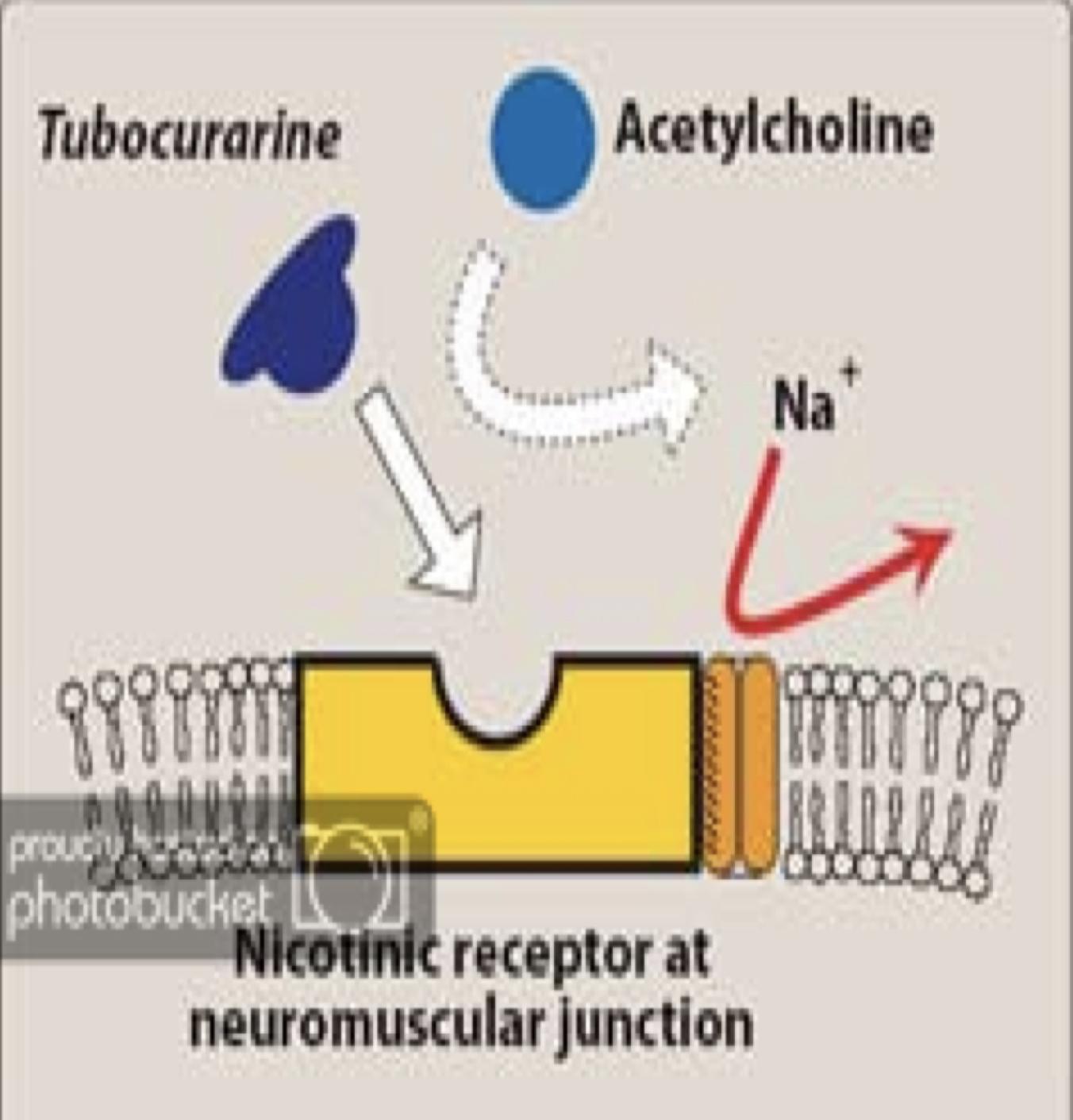 Competitive blocker
 (non depolarising)
Peripherally acting
Competitive blocker
 (non depolarising)
Peripherally acting
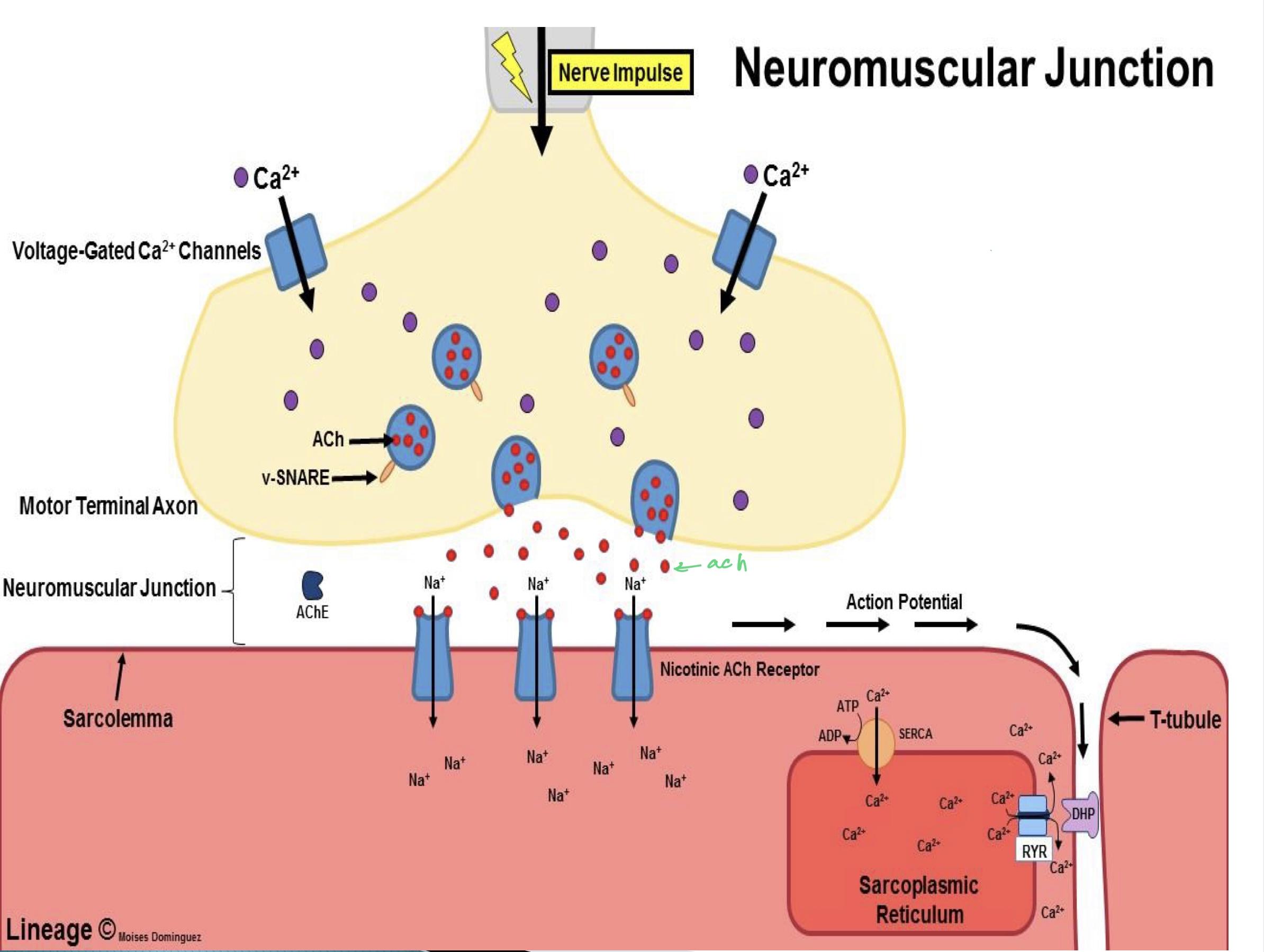 Mechanism of action of neuromuscular blockers (extra explanation) Normally in the neuromuscular junction, the acetylcholine will attach with the acetylcholine receptors (in skeletal muscle the receptors) are nicotinic receptors type 1 after that a lot of changes will happen so that the muscle contracts. However, the Neuromuscular blockers will block the nicotinic receptors so acetylcholine cannot bind with the receptors, thus, preventing its action (muscle contraction) and if the muscle won’t contract it’ll relax Thanks to Team441
Neuromuscular junction
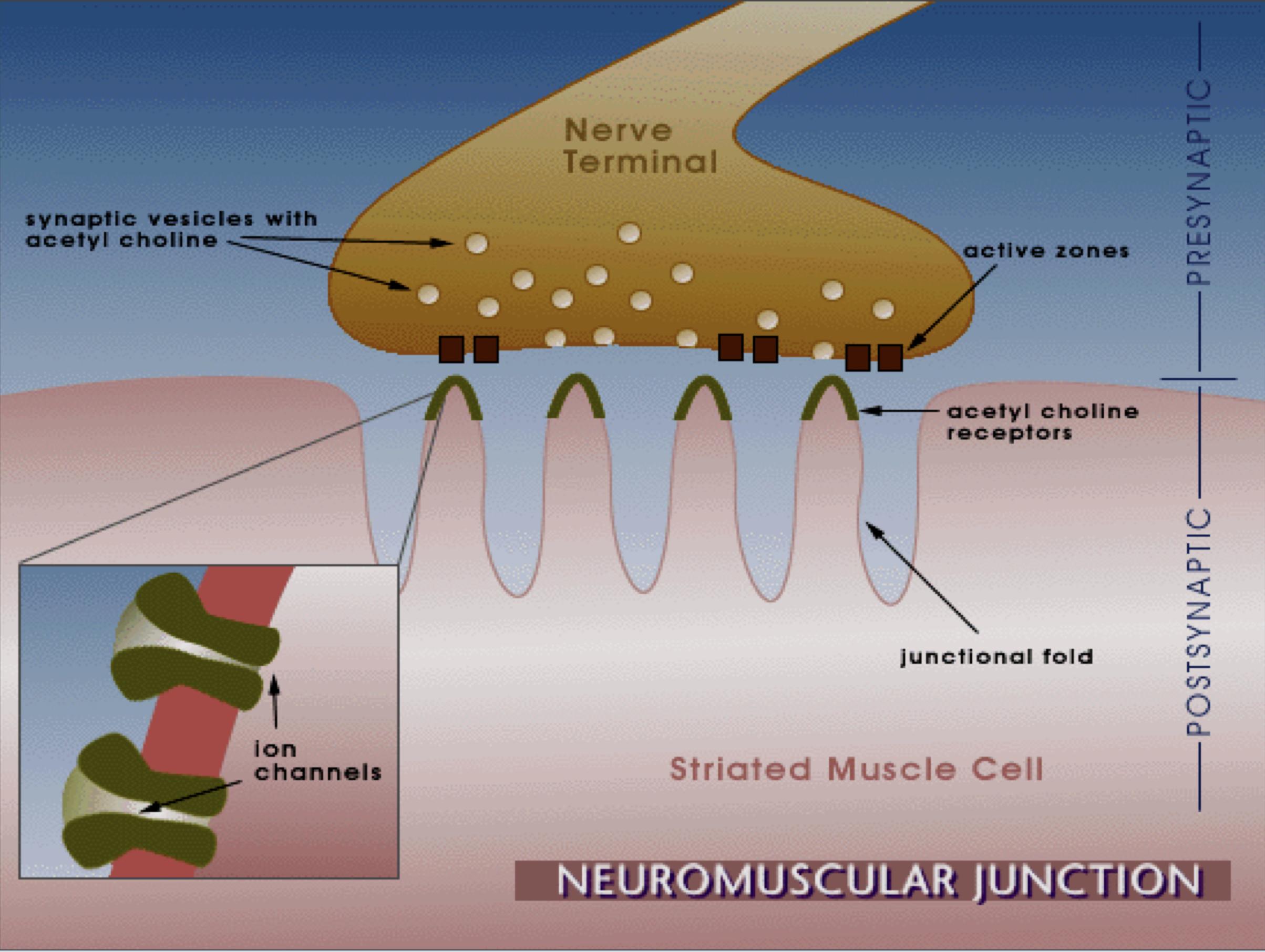 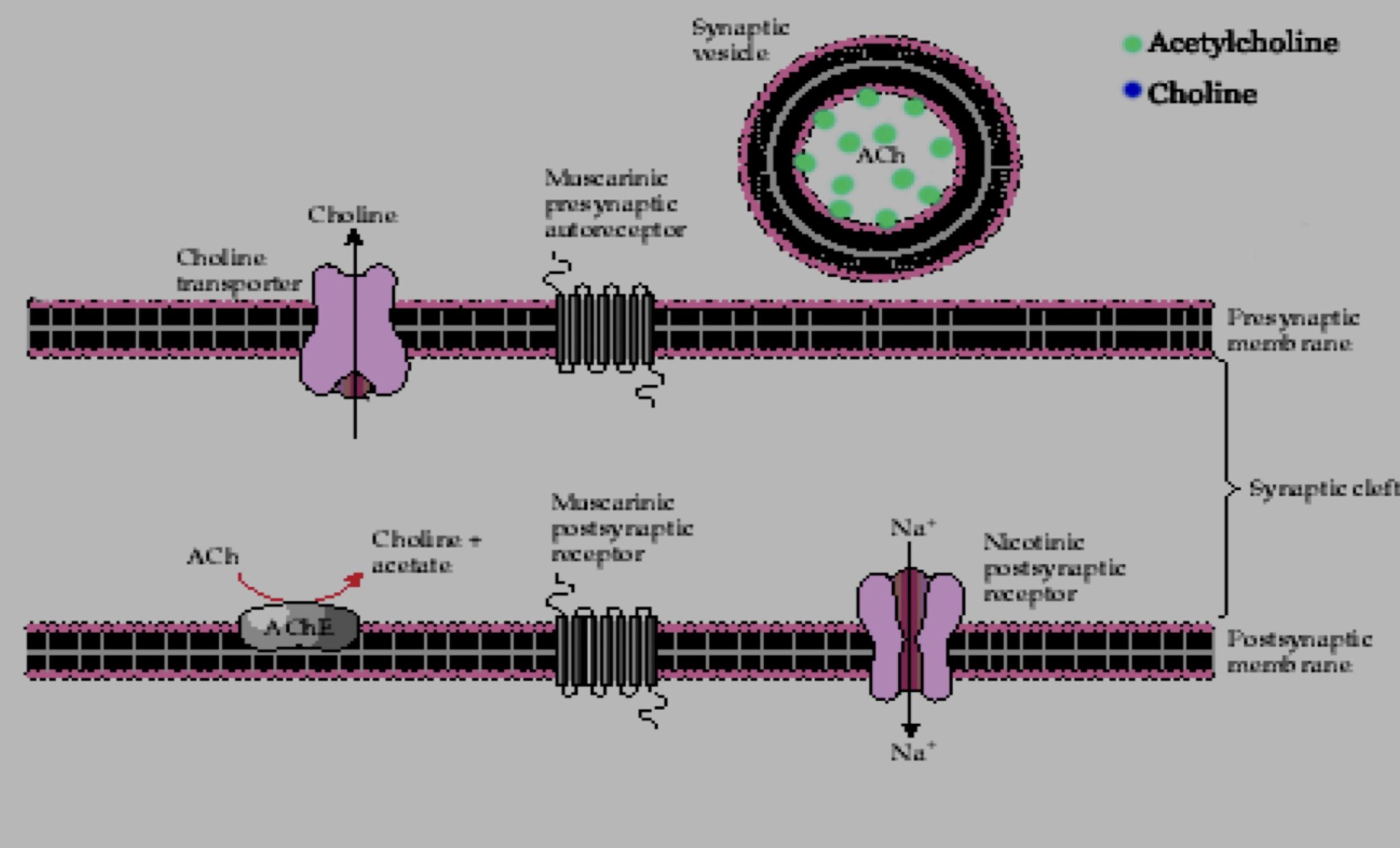 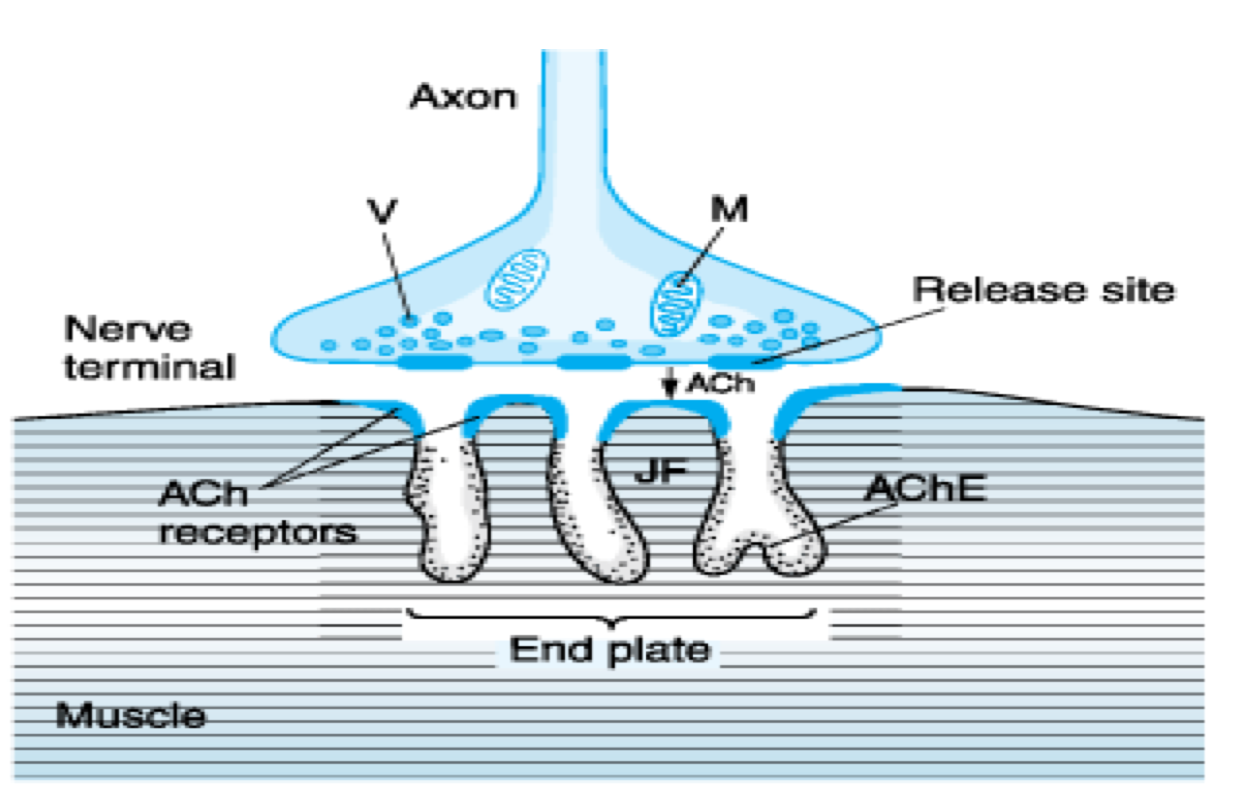 In boys slide
helpful video:
(mnemonic for non depolarizing NMBs)
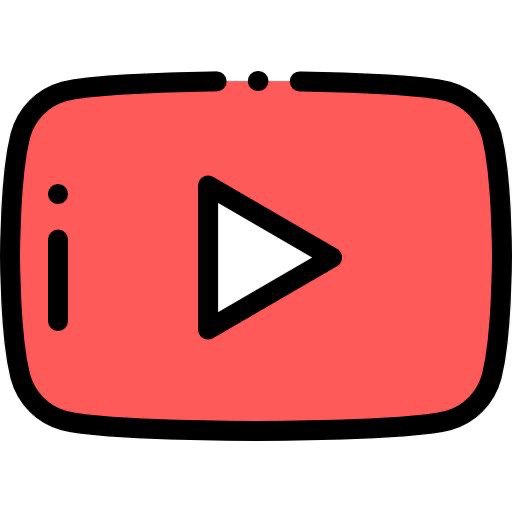 1-D-Tubocurarine
2- Atracurium
Dr’s note:
Enzyme present in plasma that breaks down any ester
3-Mivacurium
Important
4- Pancuronium
5- Vecuronium
ONLY IN GIRL SLIDES
6- Rocuronium
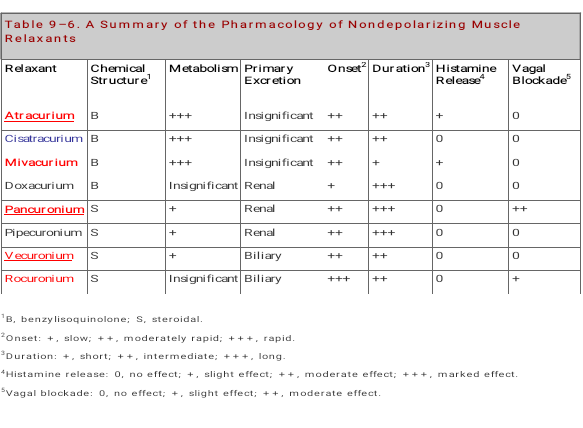 ONLY IN BOY SLIDES
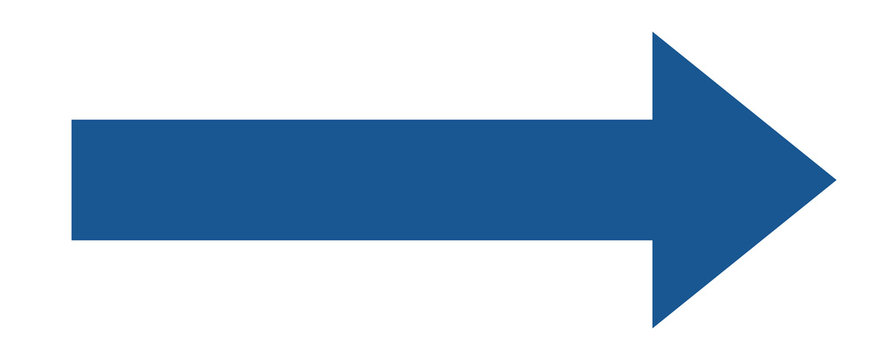 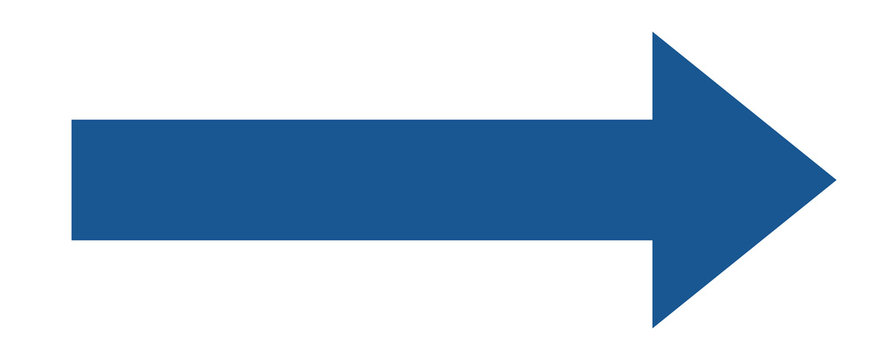 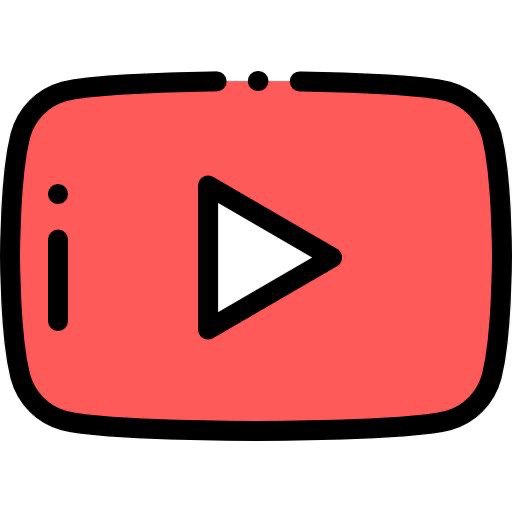 Depolarizing Peripherally Acting
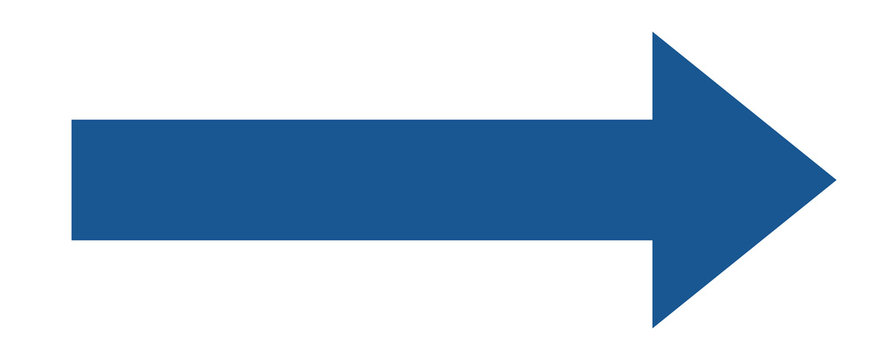 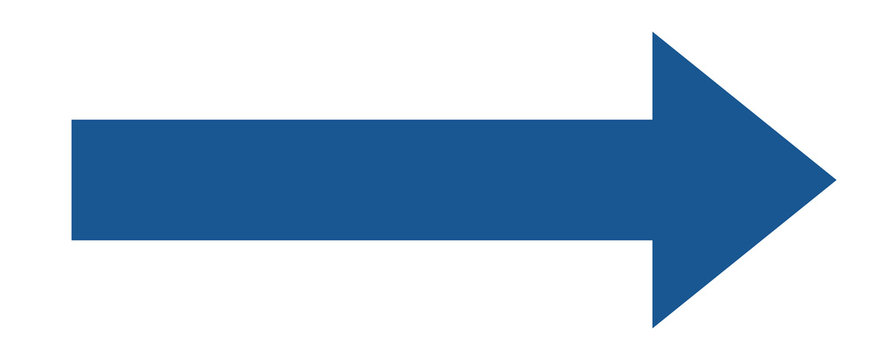 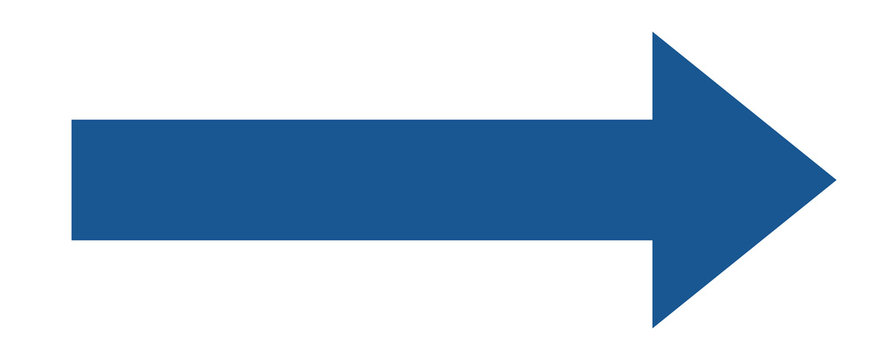 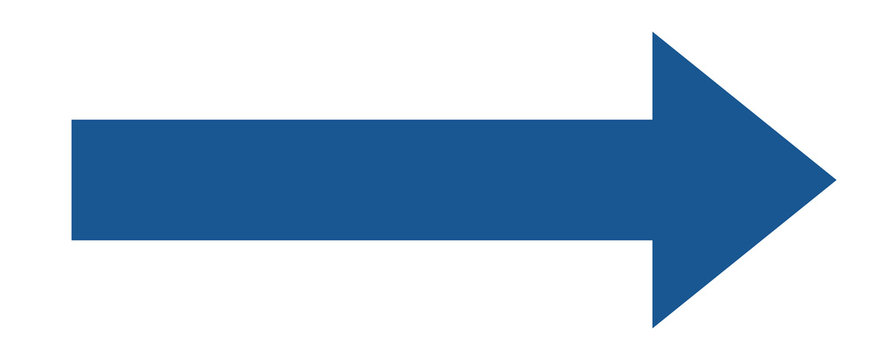 Depolarizing Peripherally Acting
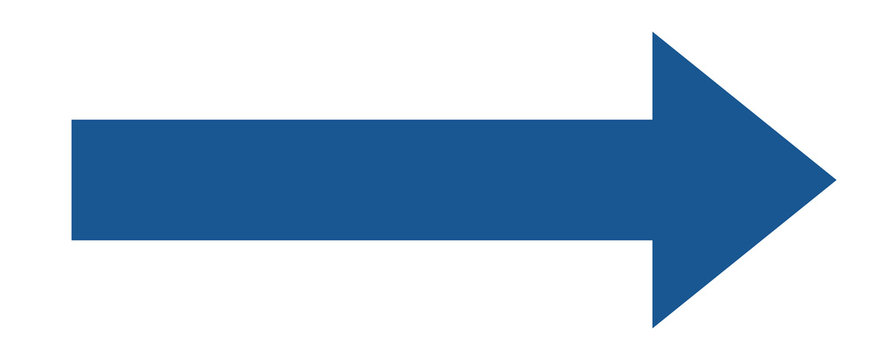 *Prolonged apnea and paralysis can occur with succinylcholine and mivacurium in case of plasma cholinestrase deficiency.
Mechanism of non-depolarizing and depolarizings muscle relaxants
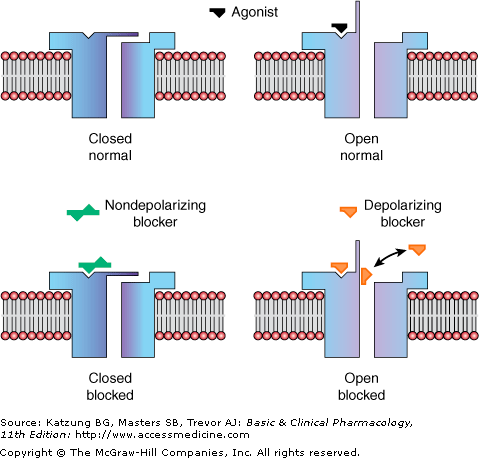 ONLY IN BOY SLIDES
Succinycholine
e.g Atracurium
What is the Mechanism of this disease?
Is a rare inherited condition that occurs due to inability to bind calcium by sarcoplasmic reticulum in some patients due to genetic defect.
Increase Ca release lead to: muscular rigidity(spasm),metabolic acidosis tachycardia, hyperpyrexia. (hyperthermia)
Is a rare bizarre inherited condition of having body temperature greatly above normal Is an example of Idiosyncrasy*
Malignant hyperthermia
When did it occurs?
It occurs upon administration of drugs as (Sensitive to some drugs):
● general anesthesia e.g. halothane 
● neuromuscular blockers e.g. succinylcholine
Treatment by : Dantrolene
As adjuvant in general anesthesia to induce muscle relaxation.
Relieve of tetanus and epileptic(الصرع)convulsion.
Facilitate endotracheal intubation.
control convulsion (تشنجات)→electroshock therapy in psychotic patients.
Orthopedic surgery.
Uses of neuromuscular blockers
ركزو على النقطتين هذول
Drugs: as aminoglycosides (e.g. streptomycin),magnesium sulphate(  antagonize the effect of muscle relaxants), general anesthetics can potentiate or enhance the effect of neuromuscular blockers. Cholinesterase inhibitors may enhance the effect of depolarizing relaxants but decrease the effect of nondepolarizing relaxants.
Drugs and diseases that modify effects of neuromuscular blockers Diseases:
Diseases: Myasthenia gravis (already have muscle relaxation) and Parkinson increase the response to muscle relaxants (modify the response to muscle relaxants)
Magnesium sulphate may antagonize the effect of  muscle relaxants.
Spasmolytic
MCQs:
1-B 2-A 3-D 4-C 5-D
SAQ:
1- What the drug of choice (competitive neuromuscular blockers) in liver failure & kidney failure?
2-why Atracurium should be avoided in asthma?
3- Why avoid use pancuronium patient with coronary disease?
1- Atracurium 
2-It cause bronchospasm due to histamine relase
3-
Hypertension, tachycardia.
Increase norepinephrine release from adrenergic nerve endings.
Antimuscarinic action (block parasympathetic action, atropine-like action).
THE LEADER OF PHARMACOLOGY AND MEMBERS
Mayssam Aljaloud
Reema Alhussein 
Rahaf Almotairi 
Layan Aldoukhi 
Farah Alfayez 
Reema Alquraini
Alhnouf Alyami
Alhatoun Alhawyan
Refal Alamry
Razan Almanjomi
Shatha Alshabani
Sara Alsuwaidan
Contact us: pharmacology442@gmail.com